Honesty
Empathy
Ambition
Respect
Tolerance
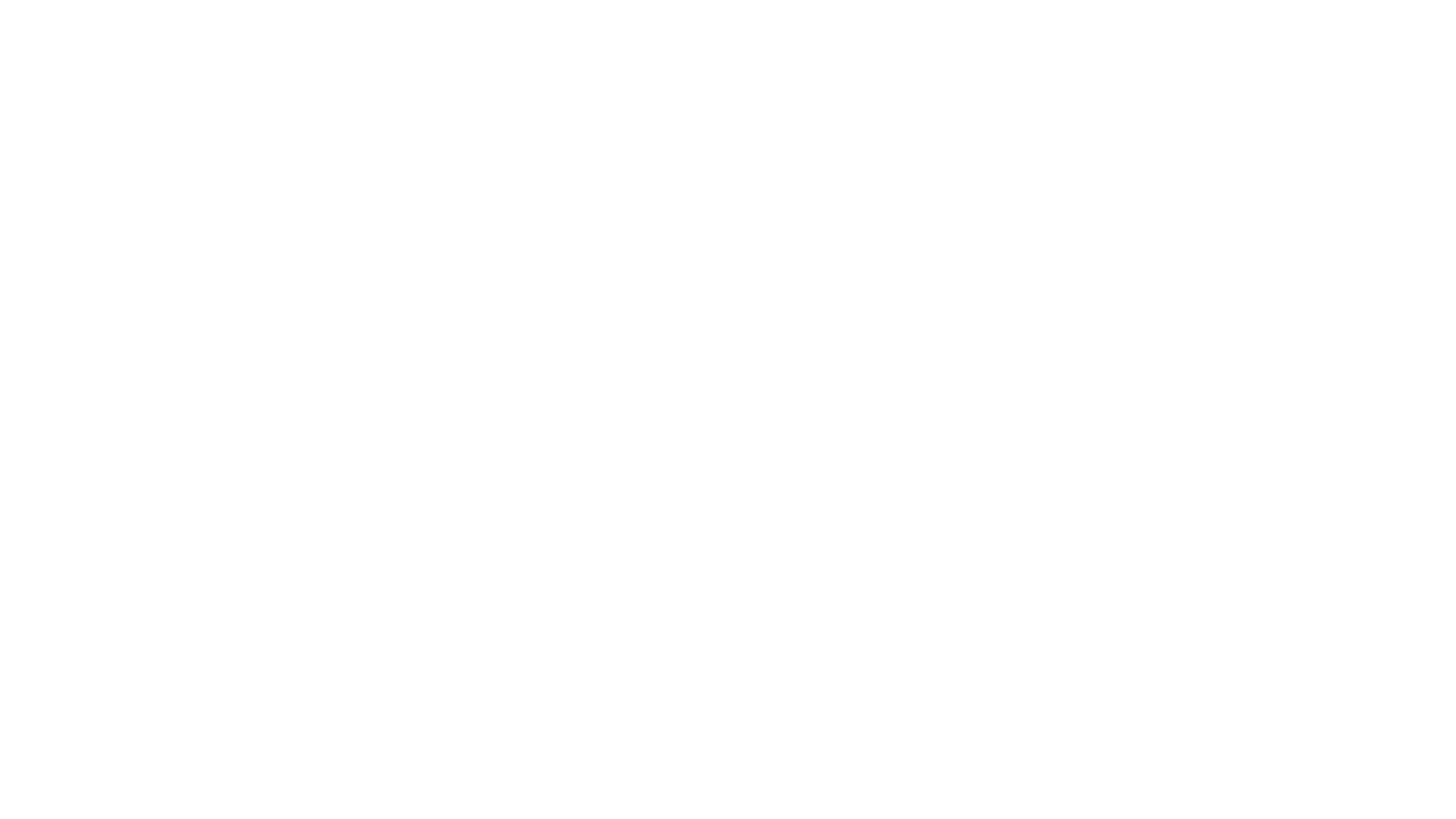 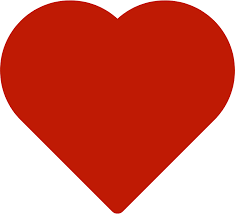 FULFORD SCHOOL
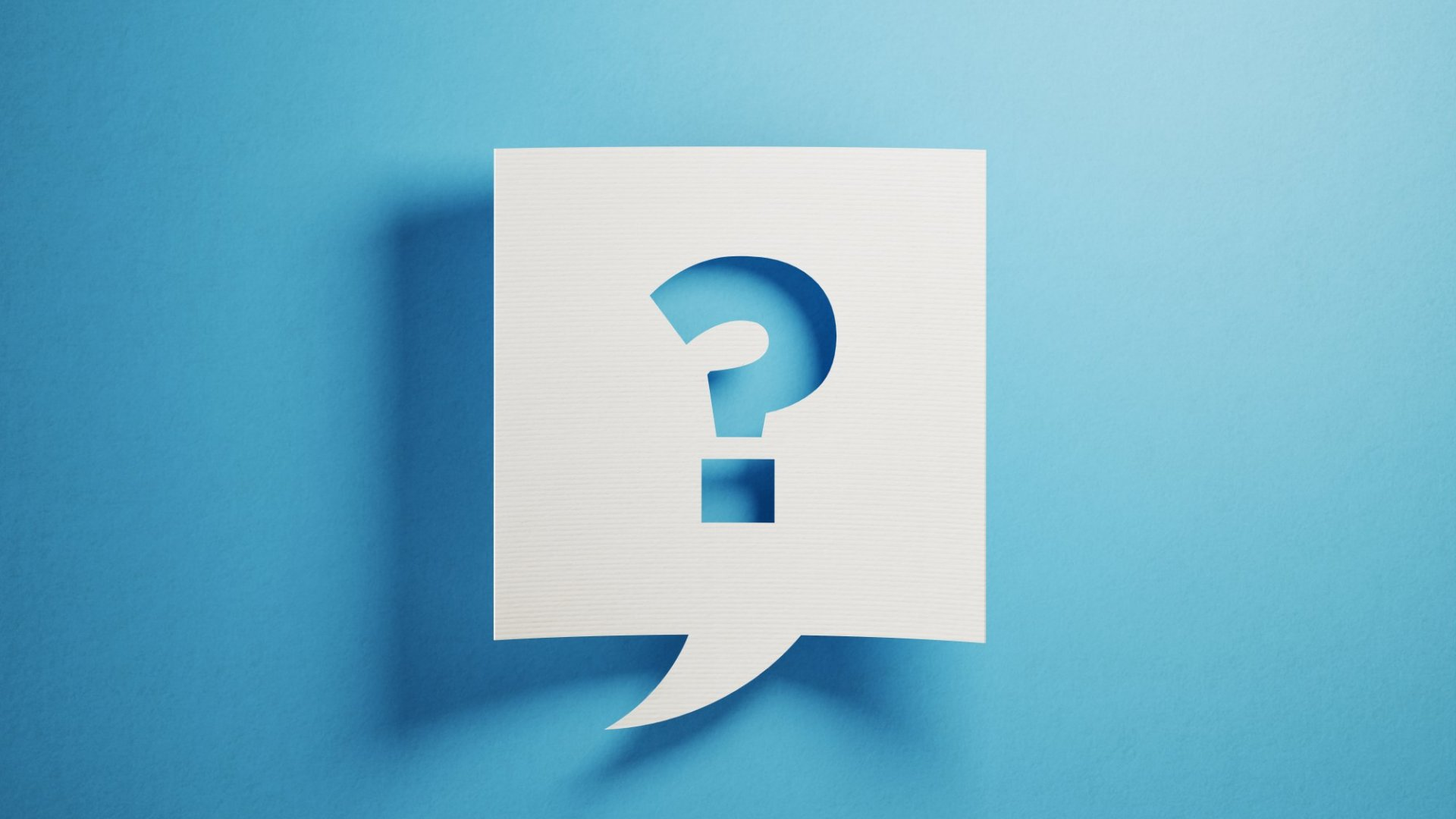 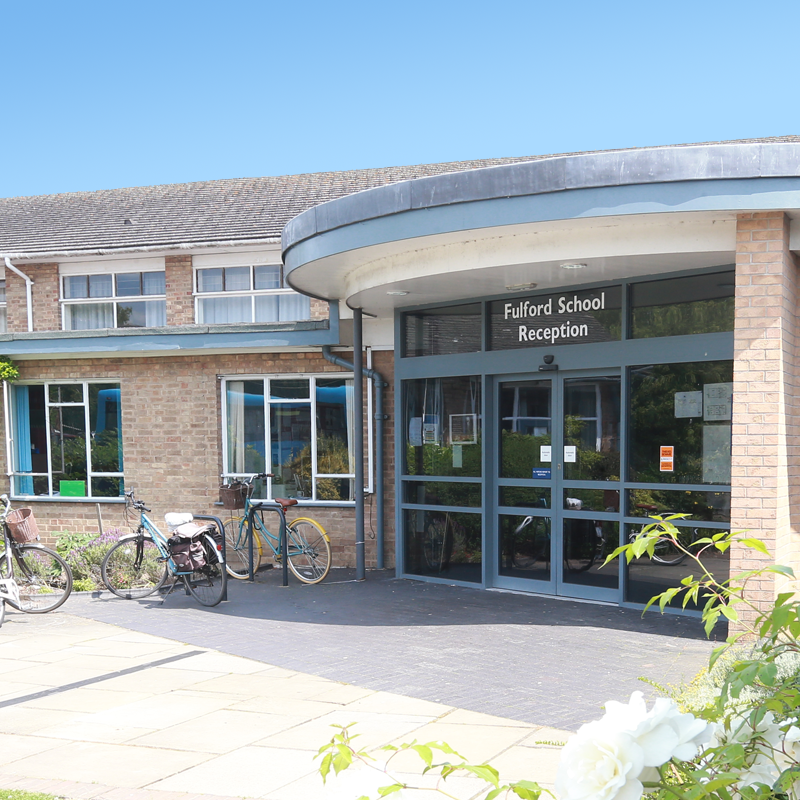 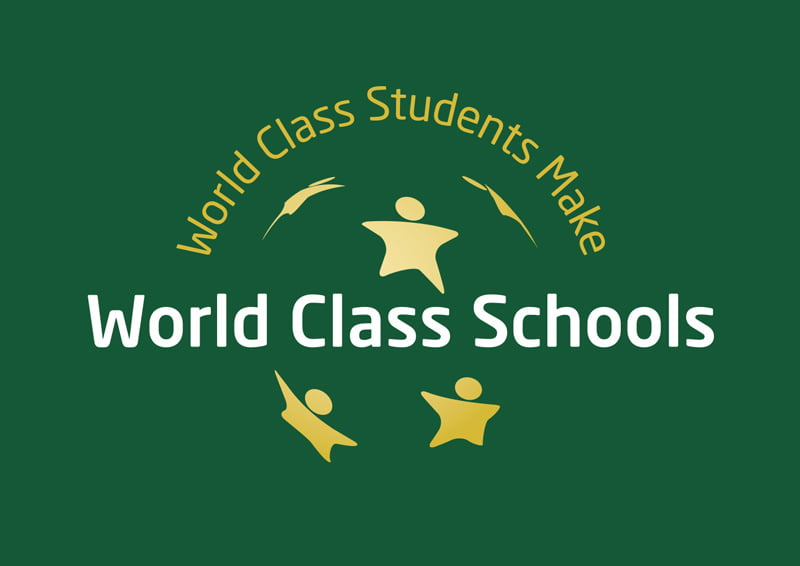 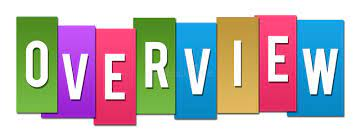 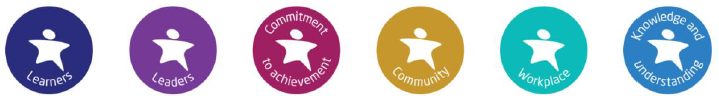 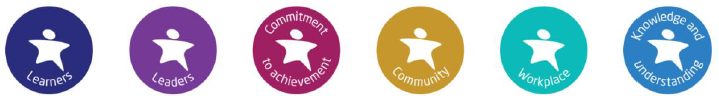 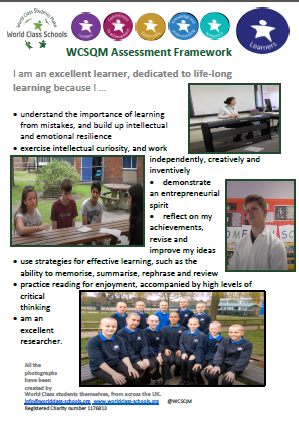 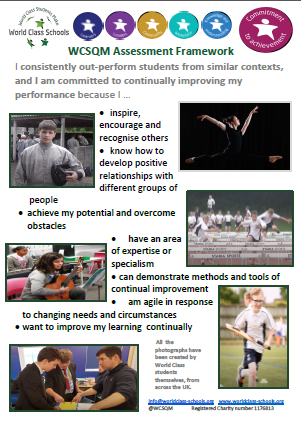 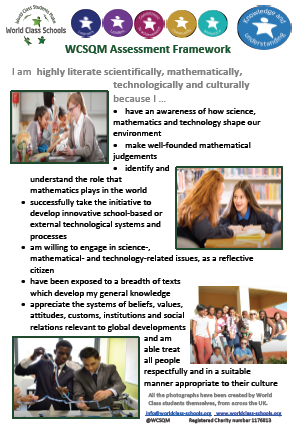 Commitment; Community; K.&E.; Leaders; Learners; Workplace
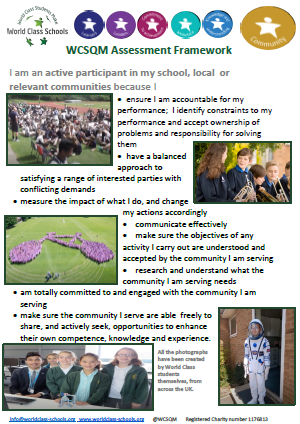 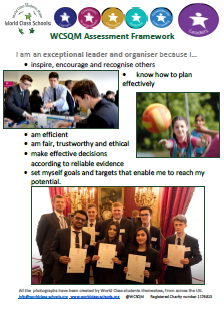 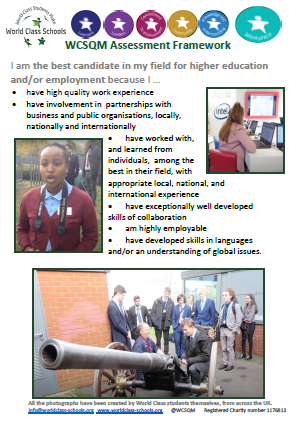 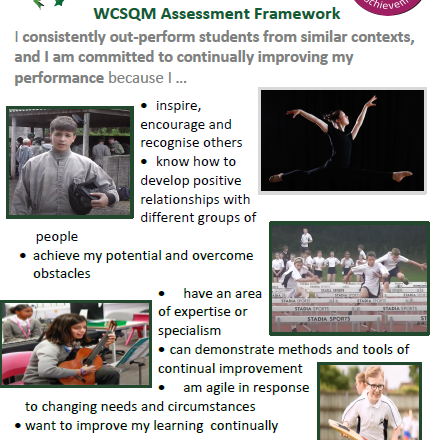 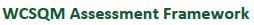 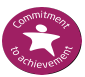 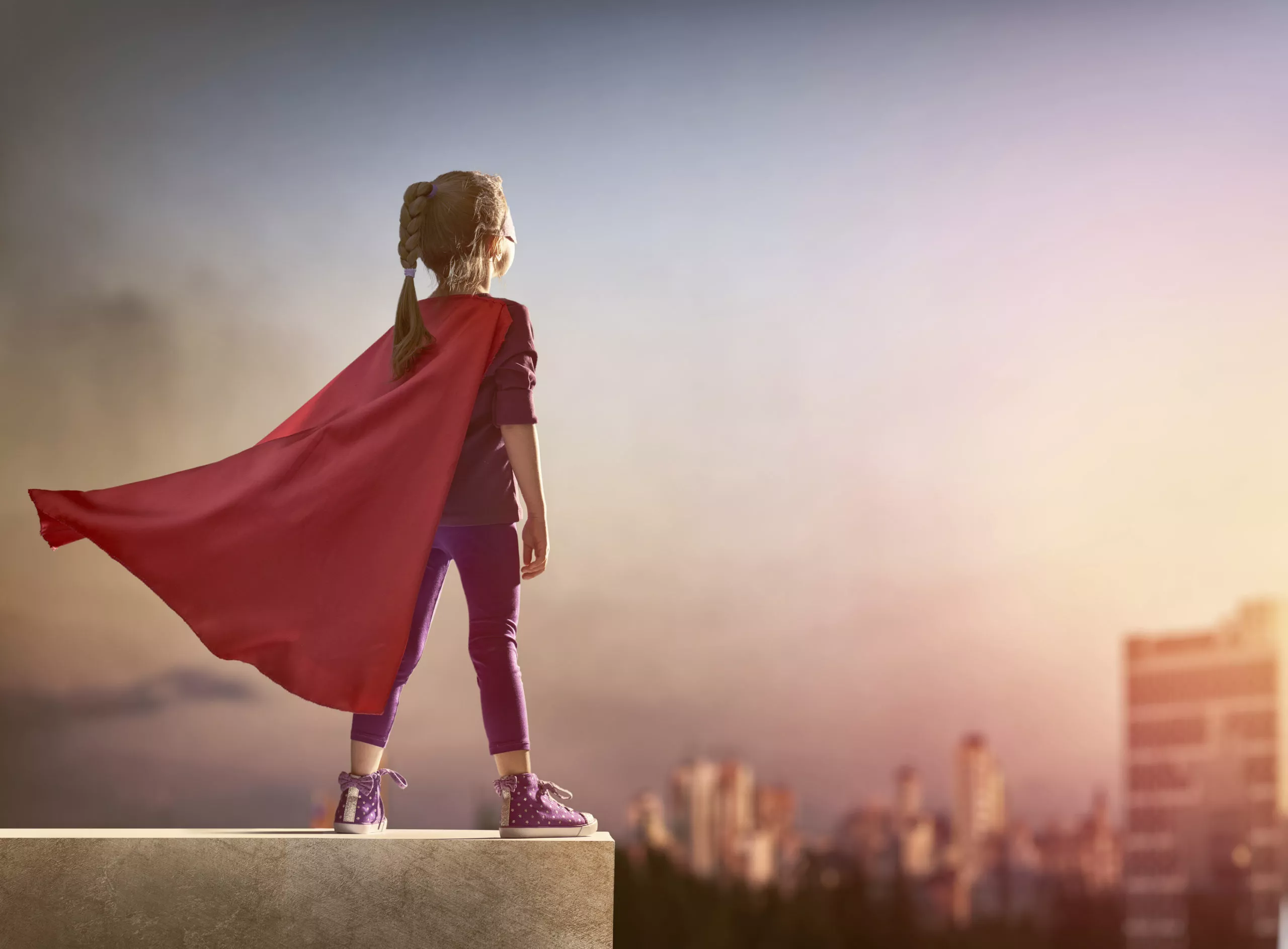